Erste Hilfe bei Vergiftungen
Dr. med. Michael HegerArzt für ArbeitsmedizinLandesgewerbearzt
Vergiftungen erfordern unverzügliches Handeln!
03.11.2016
Erste Hilfe Gefahrstoffe, Biostoffe Universität Saarbrücken
2
Wirksame Erste Hilfe muss sorgfältig vorbereitet sein!
03.11.2016
Erste Hilfe Gefahrstoffe, Biostoffe Universität Saarbrücken
3
Informationen beschaffen
Gefahrstoffinventar ermitteln      (Gefährdungsbeurteilung, Gefahrstoffverzeichnis     (§ 7 GefStoffV)
Liste der Stoffe, die giftig sind
Liste der Stoffe, die ätzend sind
Besondere Gefahrenpotentiale       (z. B. Gase, die erstickend wirken)
03.11.2016
Erste Hilfe Gefahrstoffe, Biostoffe Universität Saarbrücken
4
Informationsweitergabe
Weitergabe von Stoff- und Produktinformationen     an Krankenhaus vorbereiten + sicher stellen
Erreichbarkeit dieser Informationen auch in der     Nacht und am Wochenende gewährleisten
Für besonders gefährliche Stoffe    oder seltene Stoffe / Zwischenprodukte       Stoffdossiers für das Krankenhaus vorbereiten
z. B. DGUV-Information 213-071 (Flusssäure)
03.11.2016
Erste Hilfe Gefahrstoffe, Biostoffe Universität Saarbrücken
5
(Ärztliche) Bereitschaft abklären
Bereitschaft Augenarzt (Spaltlampe)
Augenärztlicher Notdienst/ Augenklinik
Nächster D-Arzt
Standort Krankenhaus mit D-Arzt
Vergiftungszentrale
(Nächstes Institut für Toxikologie) 
Möglichkeit zum analytischen Nachweis
03.11.2016
Erste Hilfe Gefahrstoffe, Biostoffe Universität Saarbrücken
6
Materialien
Geeignete stationäre  Augenspüleinrichtung
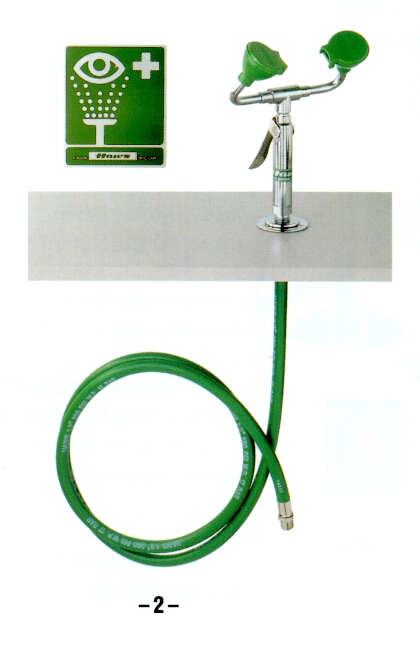 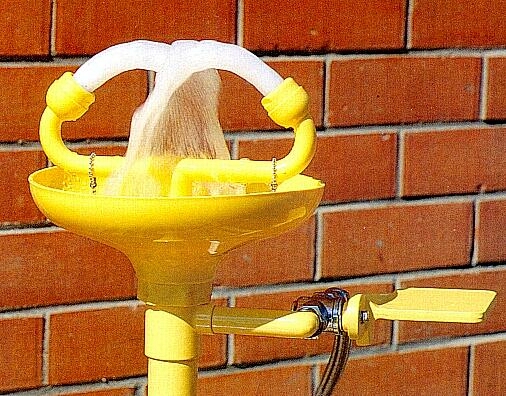 03.11.2016
Erste Hilfe Gefahrstoffe, Biostoffe Universität Saarbrücken
7
Materialien
Mobile Augenspüleinrichtungen
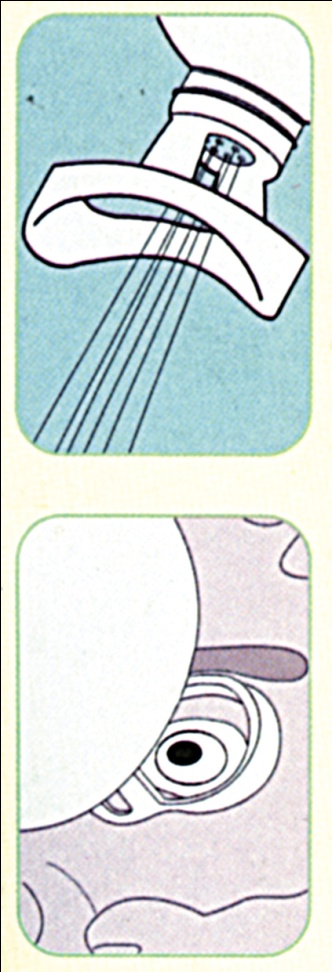 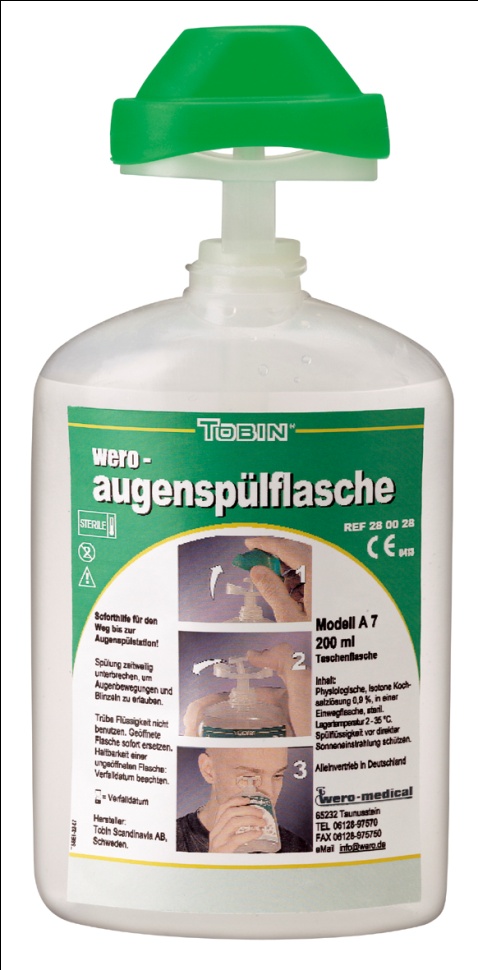 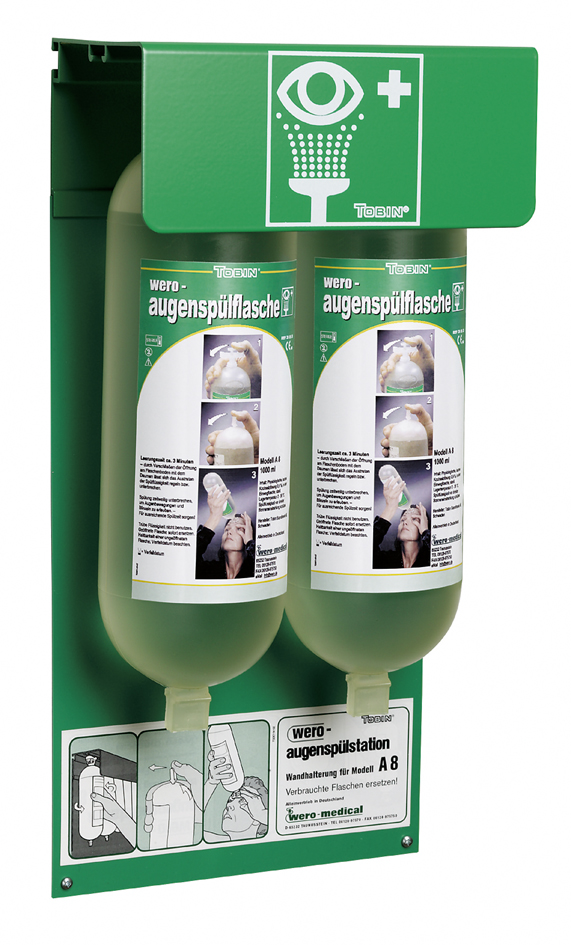 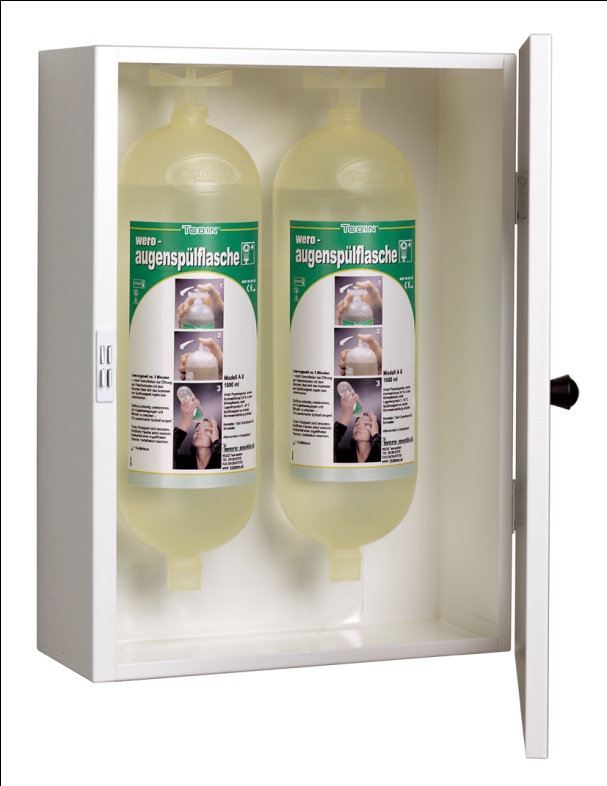 03.11.2016
Erste Hilfe Gefahrstoffe, Biostoffe Universität Saarbrücken
8
Materialen*
Augenspülflaschen oder -sprays 
nur fertig gefüllte Augenspülflaschen verwenden, 
Verfallsdatum beachten
Regelmäßige Kontrollen sicherstellen
an allen nicht stationären Arbeitsplätzen mit entsprechender Gefährdung



*Leitlinie „Anforderungen an Spülflüssigkeiten zur Ersten Hilfe“ (2007) (AG Spülflüssigkeiten BG Chemie)
03.11.2016
Erste Hilfe Gefahrstoffe, Biostoffe Universität Saarbrücken
9
Gegenmittel (Antidote)
Hauptantidot  ist Wasser      (Wirkung nur Verdünnungseffekt)
Spezielle Antidote wie 
Calciumgluconat (Flußsäure)
4-DMAP (Cyankali)
Atropin (Cholinesterasehemmer)
      nur nach Erfordernis (Gefährdungsbeurteilung,        Gefahrstoffkataster)  beschaffen und bereithalten.
03.11.2016
Erste Hilfe Gefahrstoffe, Biostoffe Universität Saarbrücken
10
Verätzung
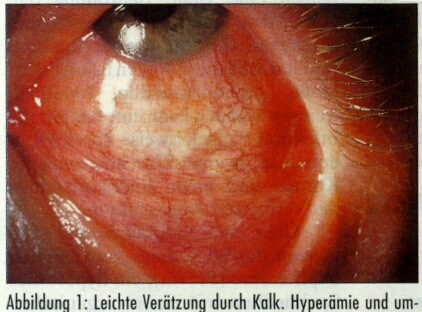 03.11.2016
Erste Hilfe Gefahrstoffe, Biostoffe Universität Saarbrücken
11
Schwere Verätzung
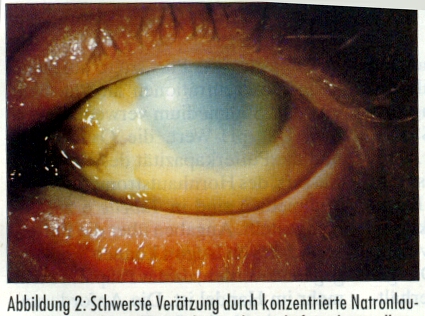 03.11.2016
Erste Hilfe Gefahrstoffe, Biostoffe Universität Saarbrücken
12
Erste Hilfe bei Augenkontakt
Sofort (!) Auge mit reichlich Wasser mindestens 5-10 min lang ausspülen
Daran denken!!!
Kontaktlinsen entfernt ???
03.11.2016
Erste Hilfe Gefahrstoffe, Biostoffe Universität Saarbrücken
13
Erste Hilfe bei Augenkontakt
Augenspülflasche oder besser Augendusche benutzen
Lider dabei gut geöffnet halten(evt. durch 2. Ersthelfer)
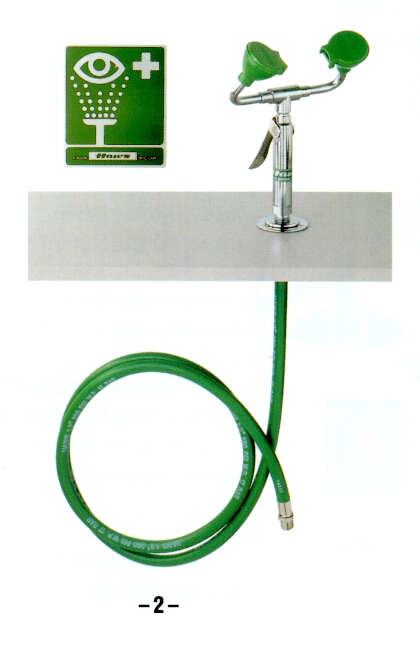 03.11.2016
Erste Hilfe Gefahrstoffe, Biostoffe Universität Saarbrücken
14
Erste Hilfe bei Augenkontakt
Bei starken Schmerzen ggf.anästhesierende Augentropfen verwenden
Vorsicht !!! Auf jeden Fall dafür sorgen, dass der Patient zum Augenarzt kommt
Keinesfalls dem Patienten diese Augentropfen mitgeben!
03.11.2016
Erste Hilfe Gefahrstoffe, Biostoffe Universität Saarbrücken
15
Erste Hilfe bei Augenkontakt
Bei anhaltenden BeschwerdenKeine Selbstbehandlung !!!Immer zum Augenarzt!
03.11.2016
Erste Hilfe Gefahrstoffe, Biostoffe Universität Saarbrücken
16
Erste Hilfe bei Hautkontakt
Sofort (!) benetzten Bereich mit reichlich Wasser spülen,
Sofort (!) mechanisch mit Zellstoff entfernen
Erste Hilfe Gefahrstoffe, Biostoffe Universität Saarbrücken
03.11.2016
17
Erste Hilfe bei Hautkontakt
Zur Reinigung evt. Seife oder anderes geeignetes     Reinigungsmittel verwenden    (Nach Angabe des Sicherheitsdatenblatts)
Benetzte Kleidung umgehend wechseln
Bei Kontakt mit wasserunlöslichen Stoffen diese mit        Zellstoff entfernen
Anschließend z.B. mit Pflanzenöl Reste schonend     entfernen
03.11.2016
Erste Hilfe Gefahrstoffe, Biostoffe Universität Saarbrücken
18
Erste Hilfe bei Hautkontakt
Bei Einwirkung von Fluss-Säure grundsätzlich Einweisung ins Krankenhaus mit entsprechender Information 
Soweit möglich sofort Hautpartie mit      Calciumgluconat unterspritzen und    Calciumgluconat-Gel auftragen
Keine Trennversuche verklebter Hautpartien bei Sekundenklebern
03.11.2016
Erste Hilfe Gefahrstoffe, Biostoffe Universität Saarbrücken
19
Erste Hilfe nach Einatmen
Sofort den Verletzten an die    frische Luft bringen und    beruhigen
Vitalfunktionen überprüfen
Dabei Schutz für den     Ersthelfer nicht vergessen!!!
03.11.2016
Erste Hilfe Gefahrstoffe, Biostoffe Universität Saarbrücken
20
Erste Hilfe nach Einatmen
Bei Atemstillstand
Rettungskette alarmieren
Atemwege überprüfen, ggf. Mundhöhle    vorher ausräumen (Gebiss)
Atemspende geben
Eventuell, wenn vorhanden,   Sauerstoff einsetzen
Krankenhauseinweisung vorbereiten
03.11.2016
Erste Hilfe Gefahrstoffe, Biostoffe Universität Saarbrücken
21
Erste Hilfe nach Einatmen
Bei pfeifender Atmung    oder Einatmung von Brandgasen    Cortison-Spray einsetzen
Spacer verwenden 
Bei anhaltenden Beschwerden     und nach Inhalation von Brandgasen      immer Krankenhauseinweisung 
!!! Keine Selbstbehandlung !!!
03.11.2016
Erste Hilfe Gefahrstoffe, Biostoffe Universität Saarbrücken
22
Erste Hilfe nach Verschlucken
Sofort  Rettungsdienst und Notarzt     verständigen
Erbrechen möglichst vermeiden!!!
Zur Verdünnung Wasser in kleinen      Schlucken trinken lassen,     Brechreflex unterdrücken 
Betroffenen beruhigen !!!
03.11.2016
Erste Hilfe Gefahrstoffe, Biostoffe Universität Saarbrücken
23
Erste Hilfe nach Verschlucken
Erbrechen lassen nur dann, wenn dies nach Angabe     des Sicherheitsdatenblatts für ratsam erachtet wird 
Sonst Erbrechen wegen Aspirationsgefahr möglichst      vermeiden
Bei spontanen Erbrechen Kopf zwischen den Knien    halten (Aspiration verhüten)
03.11.2016
Erste Hilfe Gefahrstoffe, Biostoffe Universität Saarbrücken
24
Erste Hilfe nach Verschlucken
Rettungsleitstelle über Vergiftung informieren     (Geräte für Magenspülung)
Magenspülung vorbereiten durch Bereitstellen von           lauwarmem Wasser (ca. 10-15 ltr) 
Separates Auffanggefäß für Spüllösung bereit      stellen
03.11.2016
Erste Hilfe Gefahrstoffe, Biostoffe Universität Saarbrücken
25
Erste Hilfe nach Verschlucken
Gefäß für Probe bereithalten (Asservierung)
Erbrochenes nicht wegwischen oder –spülen, sondern     in geeignetes verschließbaren Gefäß geben 
Bei unklaren Einwirkungen (Suizid?) nichts am       Fundeort verändern
Hinweise auf Art des Giftes suchen      (Tablettenschachteln o.ä.)
03.11.2016
Erste Hilfe Gefahrstoffe, Biostoffe Universität Saarbrücken
26
Erste Hilfe BioStoffe
Um welchen BioStoff handelt es sich?
Gefährdungsbeurteilung (u.a. PEP)
Gibt es eine spezifische Postexpositionsprophylaxe           (PEP)
Wer hat die spezifische Medikation?      (Winterberg-KH und Uniklinik Homburg)
Humanpathogen gentechnisch veränderte     Organismen
Betriebsarzt unterrichten!
Unfallmeldung unverzüglich!
Ggf. aus forensischen Gründen Blutentnahme!
03.11.2016
Erste Hilfe Gefahrstoffe, Biostoffe Universität Saarbrücken
27
Für weitere Auskünfte
0681 / 8500-1500
… -1509 (FAX)
Landesamt für Arbeits- und Umweltschutz des Saarlandes
Zentrum für Arbeits- und Umweltmedizin 66119 Saarbrücken, Don-Bosco-Str. 1, Email: dr.m.heger@t-online.de
03.11.2016
Erste Hilfe Gefahrstoffe, Biostoffe Universität Saarbrücken
28
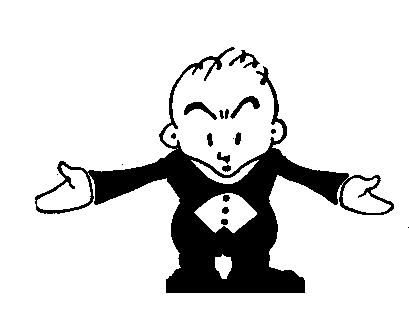 Danke für Ihre Aufmerksamkeit
03.11.2016
Erste Hilfe Gefahrstoffe, Biostoffe Universität Saarbrücken
29
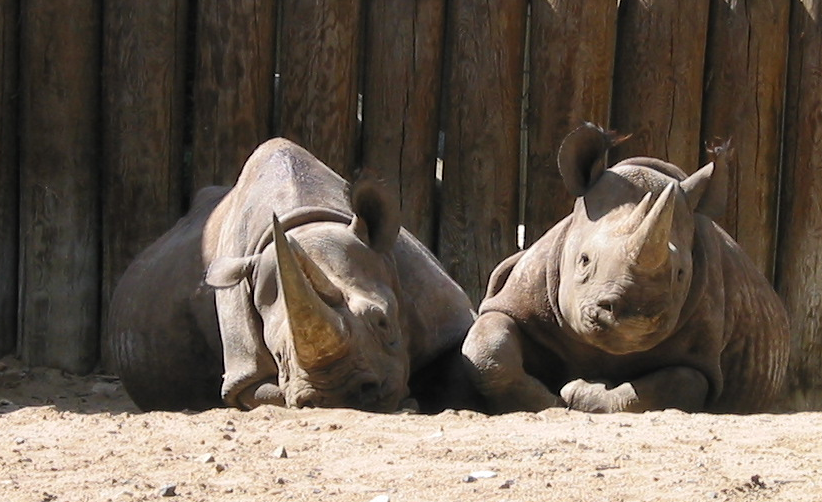 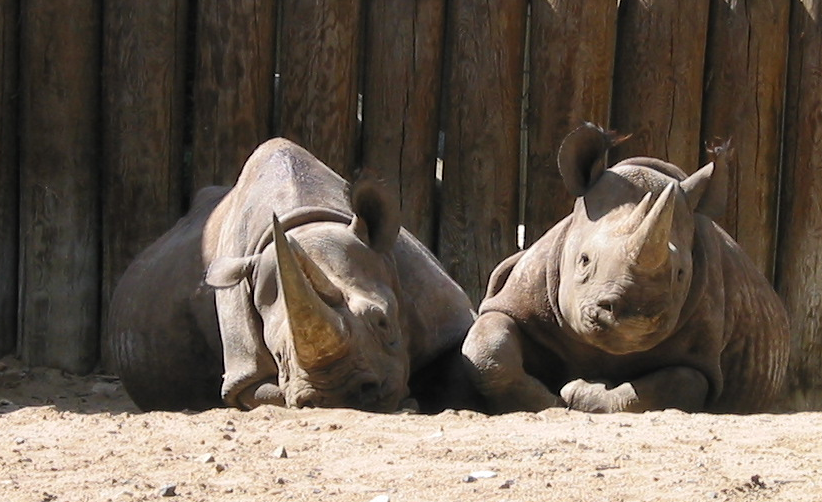 Pause
Pause